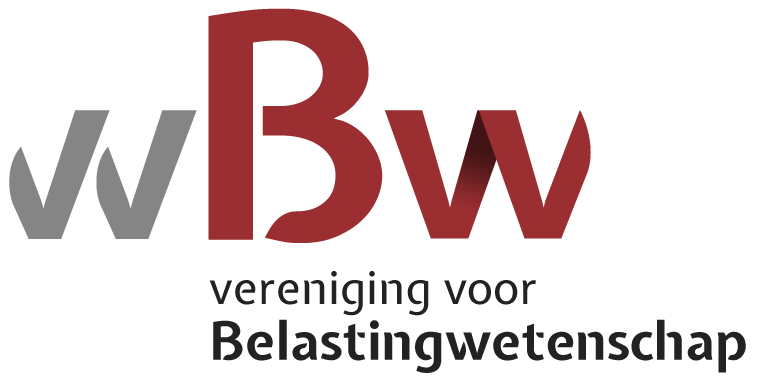 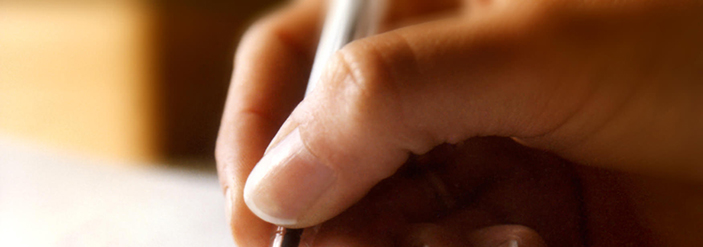 DE TOEKOMST VAN DE ONDERNEMERSFACILITEITEN


Gijs Strijker

10 September 2020
Vereniging voor Belastingwetenschap 2020
BEVINDINGEN ONDERNEMERSFACILITEITEN
IBO ZZP: “De fiscale ondernemersfaciliteiten dragen nu niet allemaal effectief bij aan de doelen die met de instrumenten worden nagestreefd (zoals innovatie en creatie van werkgelegenheid) en verstoren de arbeidsmarkt. … Fiscale faciliteiten bieden in dat geval ook inkomensondersteuning, maar voor dat doeleinde is de inzet weinig gericht.”
SEO evaluatie fiscale ondernemersregelingen: “Op basis van een internationale vergelijking kent Nederland relatief weinig bedrijven die doorgroeien of als snel groeiende, innovatieve bedrijven aangemerkt kunnen worden.” 
Commissie regulering van werk: “streven naar uniforme belasting van verschillende vormen van arbeid”
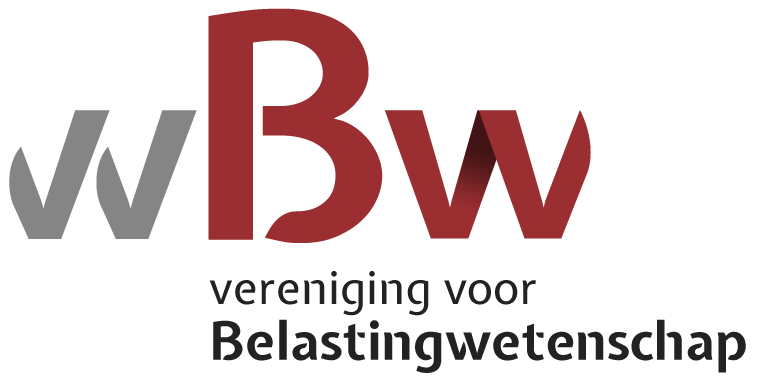 WAAROM ZIJN WE ER OOIT AAN BEGONNEN?
Streven naar een entrepreneurial society 
Welvaart
Werkgelegenheid 
Innovatie
Inclusieve samenleving
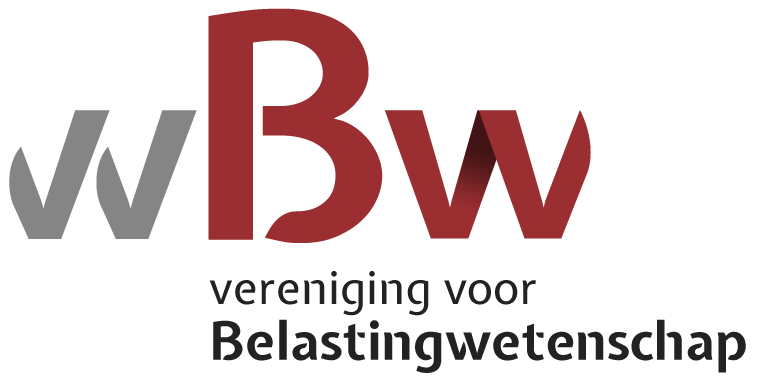 WAT IS DE TREND?
De veranderingen op de arbeidsmarkt gaan snel. Werk is aan het veranderen, qua inhoud en organisatie. 
Aanbodzijde wordt flexibel: Mensen kiezen er bewust voor om zich minder te binden door in een flexibele vorm arbeid aan te bieden. Vraagzijde wordt flexibel: Bedrijven kiezen ervoor om (een deel van) de arbeid te laten verrichten door een flexibele schil. 
Echter, het valt niet te ontkennen dat ook de fiscaliteit een belangrijke rol heeft gespeeld bij de flexibilisering van arbeid. 
De huidige fiscale voordelen die zijn verbonden aan zelfstandig ondernemerschap komen terecht bij zowel vraag- als aanbodzijde.
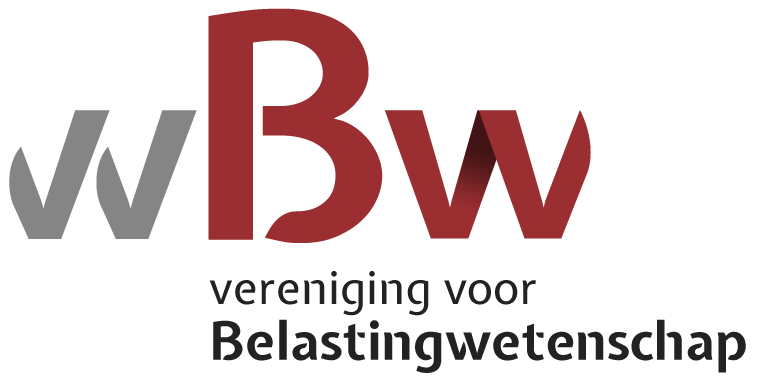 GROOT ONDERHOUD NOODZAKELIJK
Zelfstandig werken is niet hetzelfde als zelfstandig ondernemen.
Zelfstandig werken kan worden gezien als het aanbieden van arbeid buiten dienstverband. 
Zelfstandig ondernemen betekent kansen zien en benutten, innoveren, risico’s nemen en zo waarde creëren voor jezelf (materieel en immaterieel) en voor anderen (werknemers, klanten, etc). 
In Nederland zetten we daarom sinds het einde van de tweede wereldoorlog beleidsmatig in op ondernemerschap. Dankzij dit beleid zijn we van een economie die behoorde tot een van de minst presterende in Europa opgeklommen naar de top van Europa en de wereld met alle positieve welvaartsgevolgen voor onze brede maatschappij van dien.
De fiscale ondernemersfaciliteiten zijn derhalve van groot belang voor onze mate van welvaart, maar staan onder grote (budgettaire en publieke) druk.
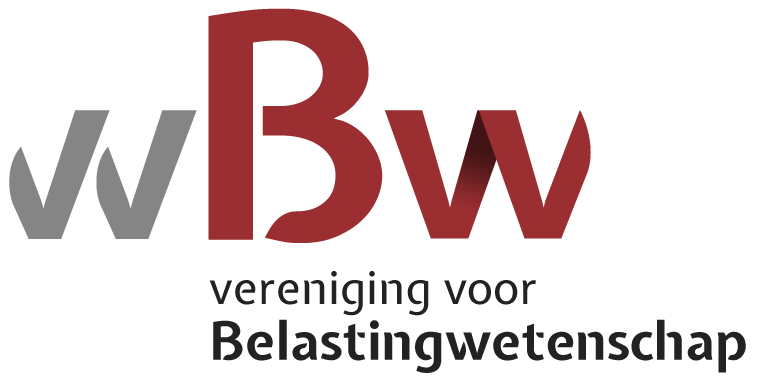 DENKRICHTING
Beter richten van bestaande ondernemersfaciliteiten, passend bij de economische en maatschappelijke toevoegde waarde. 
Onderscheid tussen zelfstandig werkenden en zelfstandig ondernemers.
Zelfstandig werkenden krijgen een faciliteit passend bij de mate waarin ondernemersrisico wordt gelopen. Zij ontberen een aantal sociale zekerheden die werknemers wel hebben (pensioen en inkomensonzekerheid) waarvoor een gerichte aftrekpost blijft bestaan
Zelfstandig ondernemers kennen een vergelijkbaar sociale zekerheidsrisico maar een groter ondernemersrisico waarvoor een hogere faciliteit kan worden geboden.
Aandachtspunten
Toegang tot de faciliteiten: inkomen / kapitaalcomponent / werkgeverschap / innovatie / groei
Tempo en maatvoering voor invoering
Uitvoeringsaspecten
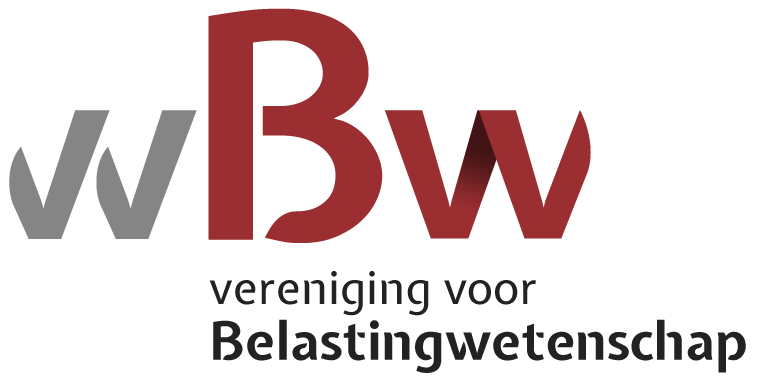